Dimension 6: Balance Social and Financial Performance
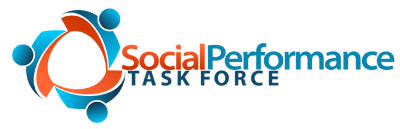 The Universal Standards Implementation Series
Today’s speakers: Leah Wardle, SPTF and Christophe Bochatay, Triple Jump
July 15, 2014
Agenda
Review of Dimension 6 of the Universal Standards

Presentation by Christophe Bochatay, Triple Jump

Discussion with Participants
Dimension 6 of the Universal Standards
Title: Balance Social and Financial Performance

Rationale: An institution’s financial decisions and results should reflect their social goals.

Four standards:
6a- Growth
6b- Returns & financing structure
6c- Pricing
6d- Executive compensation
6a- The institution sets and monitors growth rates that promote both financial sustainability and client well-being.
6b- Equity investors, lenders, board and management are aligned on the institution’s double bottom line and implement an appropriate financial structure in its mix of sources, terms, and desired returns.
6c- Pursuit of profits does not undermine the long-term sustainability of the institution or client well-being.
6d- The institution offers  compensation to senior managers that is appropriate to a double bottom line institution.
Presentation by Christophe Bochatay, Triple JumpSenior Investment Officer, Africa & Middle East
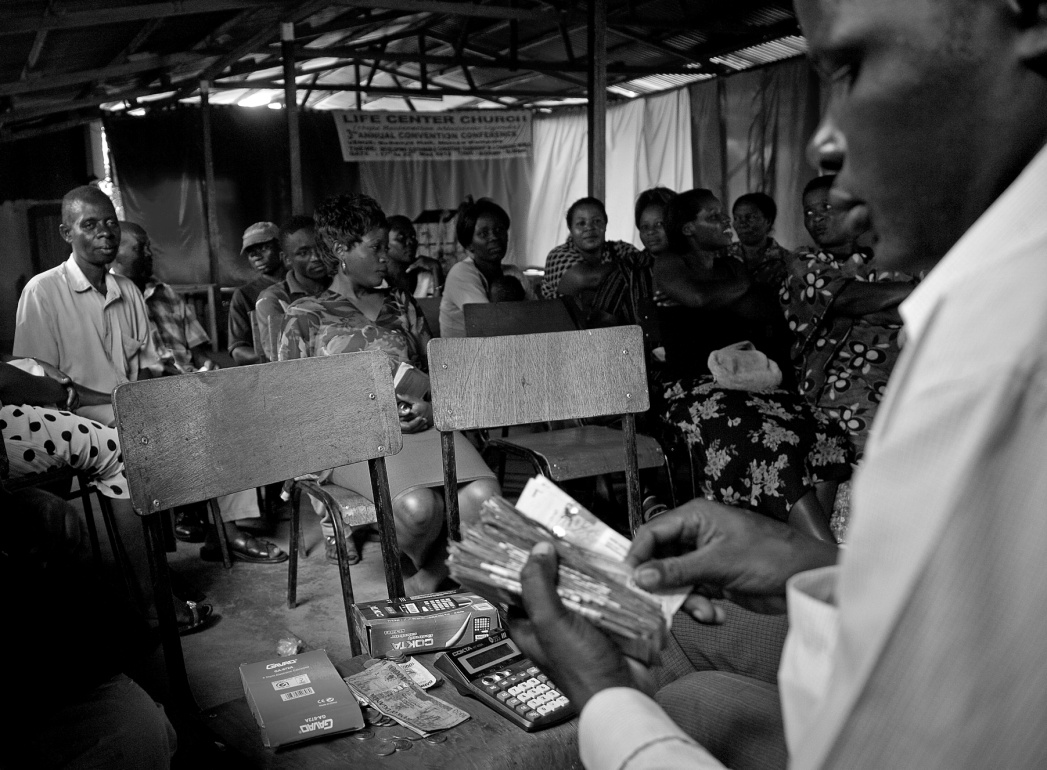 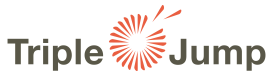 Introduction to the Interest Traffic Light  ->Universal Standard 6C
Profitability can come at the expense of clients’ well being. A double bottom line institution needs to balance profitability and social mission. 
Imperfect competition and vulnerability of clients mean that markets are not self-regulating. Investors have a strong role to play to contribute to responsible pricing and profits. 
The appropriate level of interest rate depends from a complex mix of factors including social mission, costs, competition, regulation, etc.
The Interest Traffic Light

A selection tool to evaluate whether Interest Rates charged by MFIs and their Profitability are justified or not.

First introduced by TJ in 2010
Structured and consistent approach
Objectivity
Transparency
Accountability
Part I screens 3 criteria to establish if deeper analysis is needed
Criteria
Question asked / Input factors
Threshold
APR (1)
What is the average APR  of the MFI?
APR of each of the MFI loan products
Number of outstanding loans
Weighted average APR > 50%
A
APR relative to peers
How does the APR compare to APR of peers?
Average APR as calculated under (1) above
APR of 3 most similar MFIs in the country
Average APR > 1.2x peer average
B
Profitability
How profitable was the MFI over last 3 years?
Return on Assets (RoA)
Return on Equity (RoE)
RoA > 6%
RoE > 25%
C
If one of the three Criteria is above the Threshold, then a deeper analysis is required: Part II needs to be filled
Annual percentage rate (non-compounded)
Part II analysis looks in more details at APR and profitability…
Dimension
Question asked / Input factors
Scoring points
MEDIUM
MOST
LEAST
50-80%
< 50%
> 80%
APR
What is the average APR of the MFI?
1
0.9 – 1.1x
< 0.9x
> 1.1x
APR vs loan sizes
How does the APR relate to average loan size?
Use  approx. “universal” APR vs. loan size curve
Divide APR of MFI / APR indicated by curve
2
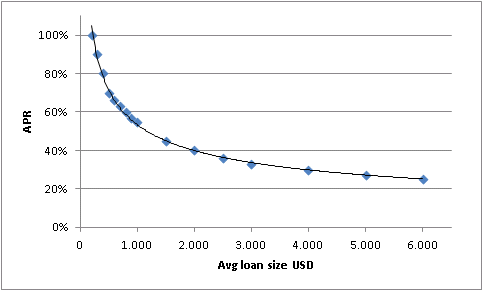 0.8 – 1.2x
> 0.8x
> 1.2x
APR relative to peers
How does the APR compare to APR of peers?
3
2-6%
< 2%
> 6%
Profitability
What is the level of RoA?
4
… compares interest rates to business returns of end clients…
Scoring points
Dimension
Question asked / Input factors
MEDIUM
MOST
LEAST
2-10%
>10%
<2%
Added value to clients
Spread between APR charged by MFI and end borrower’s net business margin
5
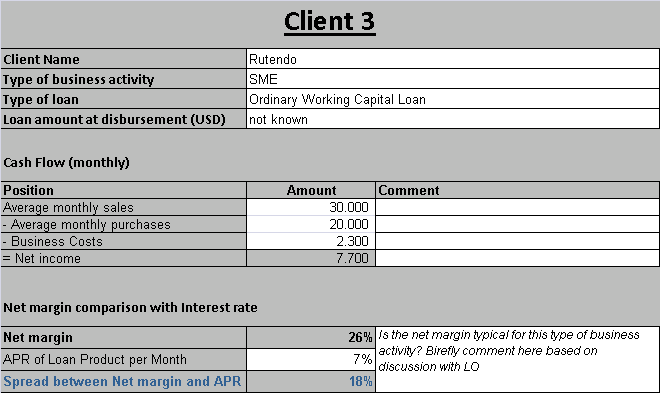 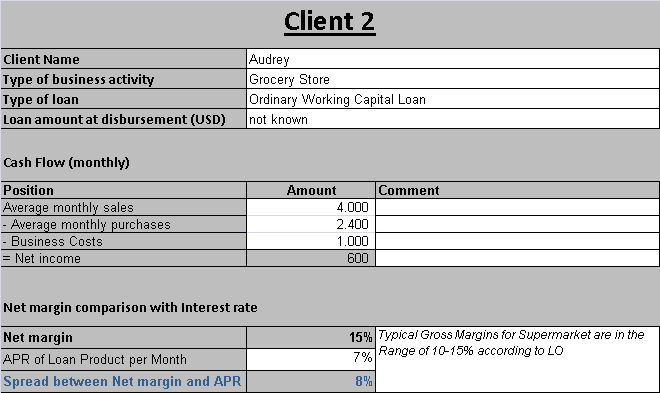 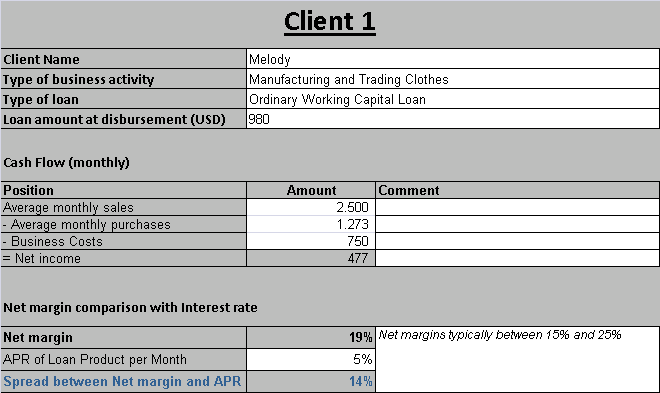 … and considers a number of mitigating factors
Scoring points
Dimension
Question asked / Input factors
MEDIUM
MOST
LEAST
1  factor
2+ factors
no
Cost in the operating environment
Are there specific factors in the environment that contribute to higher than usual costs for the MFI? 

 High salary levels
 Very rural MFI with large distances 
 High administrative costs
 High borrowing costs
 Inflation 10% or above
6
Has lowered rates or has plans to do so
both
No
Efforts to lower rates
Did the MFI lower APRs and/or has credible plans to do so in the near future?
7
< 33% dividend
No dividend
> 33% dividend
Use of profits
Does the MFI distribute its profit or reinvest it in the institution?
8
1 factor
2 factors
no
Equity cushion
Are there factors in which make it necessary to build up an equity cushion?
 Below standard solvency 
 Specific regulatory requirements which the MFI struggles to fulfil 
 Currency fluctuation 15% or above 
 Significant political instability
 Recurring natural disasters…
9
Outcome of traffic light influences TJ investment decision
GREEN: No specific actions required, general monitoring of situation

YELLOW: The following set of actions should be implemented, taking into consideration the sustainability of the MFI:
Approval of the loan subject to a commitment in writing from the MFI to lower effective rates within a 12-18 month period (e.g. the MFI agrees to pass on reductions in the total cost ratio to clients)
Loan Tenor reduced to a maximum of 24 months
TJ Investment Officer to review effective interest rate annually and result to be included in annual progress report to the fund under management.

RED: Not eligible for investment
Download the Interest Traffic Light at:

www.interesttrafficlight.org
Executive Compensation Questionnaire  ->Universal Standard 6D
Developed to standardize our assessment of CEO’s remuneration package  and designed  to provide our investment committees all the elements to make a decision

TJ requires the MFI to be transparent on the compensation of its CEO

We define here the CEO compensation package as the gross sum of salary, bonuses and pension benefits received by the CEO during the last fiscal year

All MFIs reporting a total CEO compensation package above USD 150.000  must be further assessed through a set of 6 questions
Executive Compensation Questionnaire
Is the structure of the compensation package appropriate?
Incentive systems and  inclusion of longer term targets
Stock options
Is  the board setting compensation and is the board sufficiently independent
Ratio of  CEO compensation to the one of junior loan officers

Is the compensation package in-line with executive compensation packages of peers?

Are there elements that make the MFI a particularly complex institution to manage?
Legal form
Size of the institution
Executive Compensation Questionnaire
Does the performance of the CEO stand out?
Compare performance against peers in terms of growth, sustainability, outreach and SPM

Are there any elements in the operating environment that justify higher compensation?
Living expenses, hardship, availability of skilled executives

Are profits and interest rates at acceptable levels?
Is the Interest Traffic Light green?
Discussion with Participants